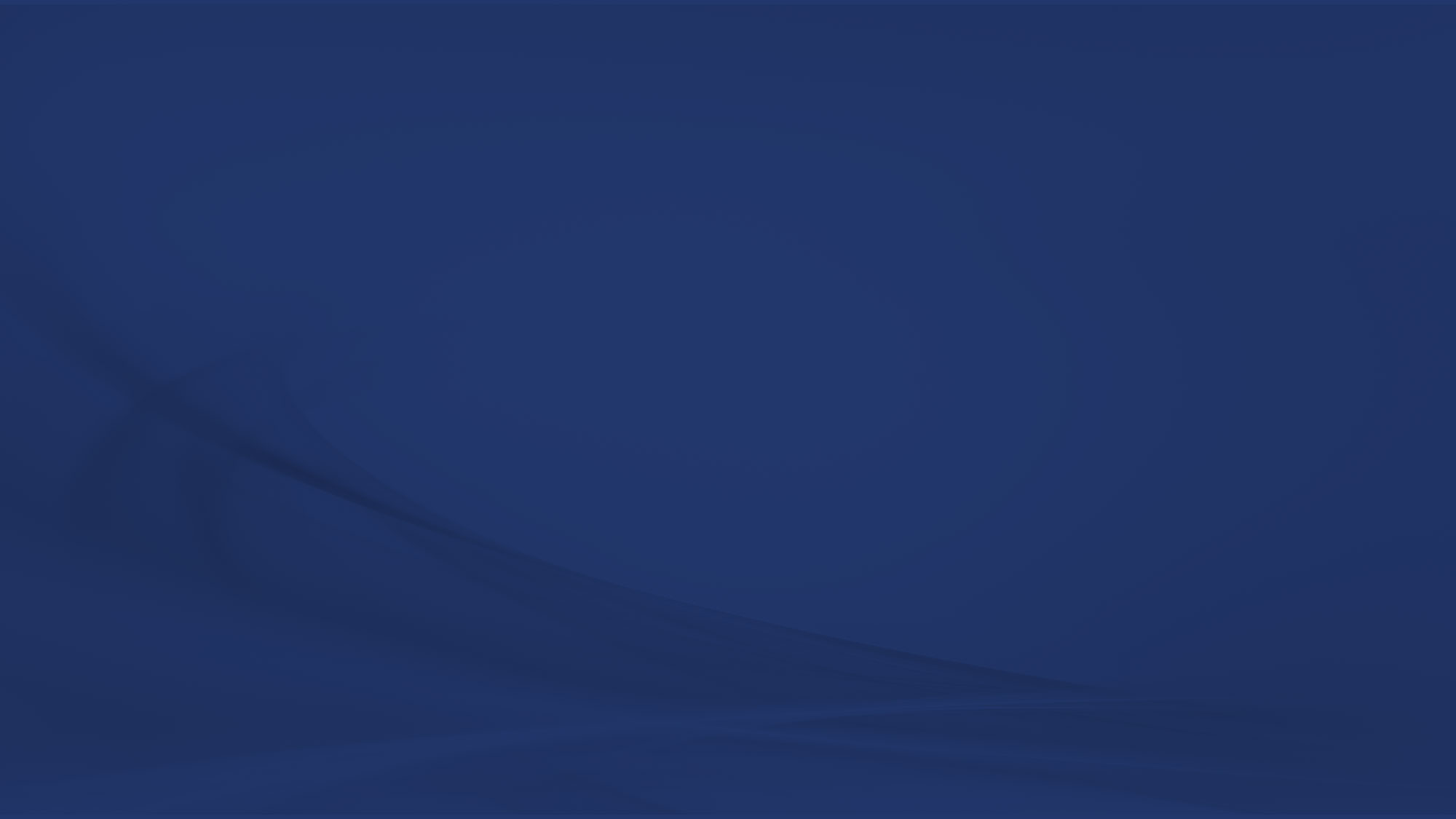 2023 ROVAC Fall Conference
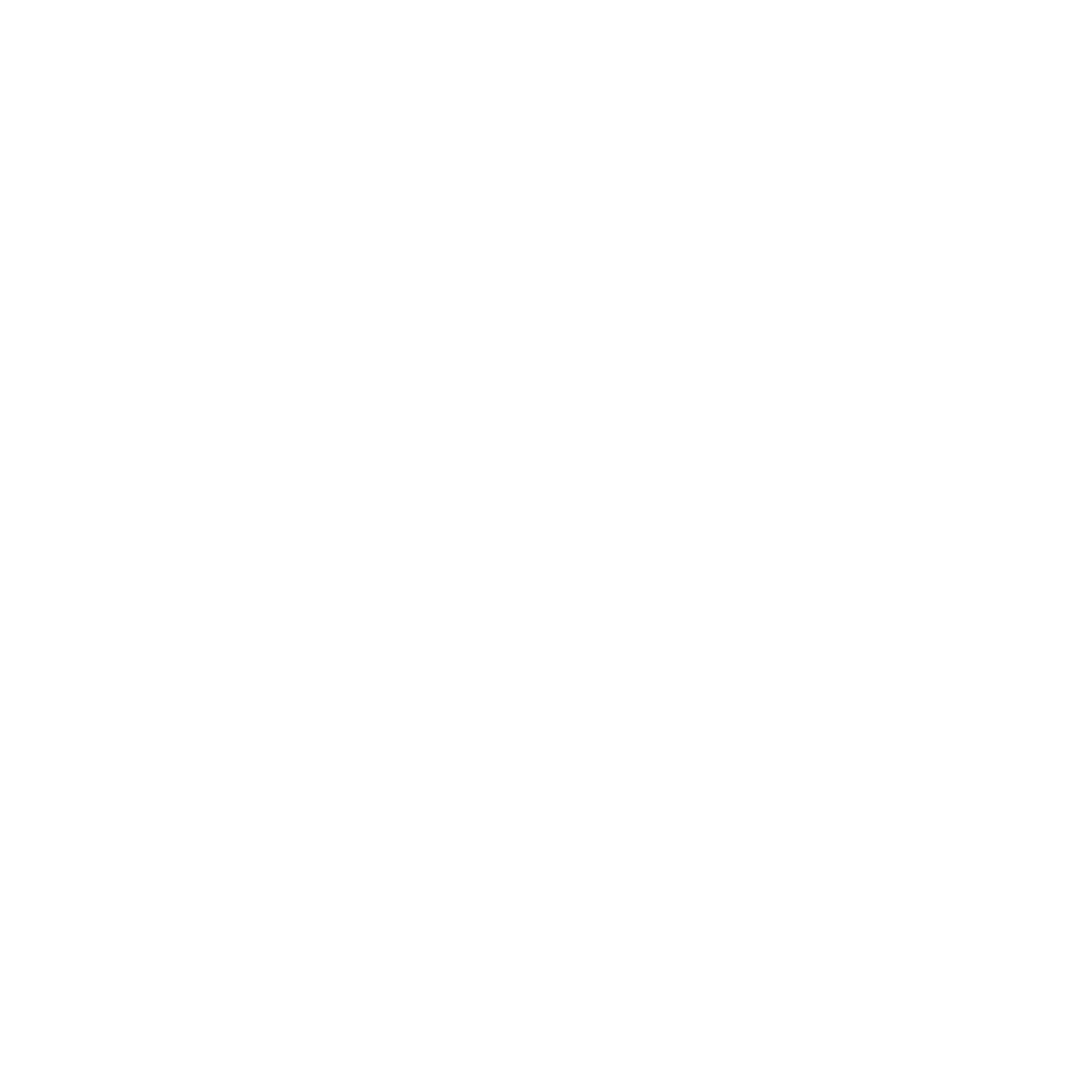 Secretary of the State Stephanie Thomas
National Voter Registration Day (September 19)
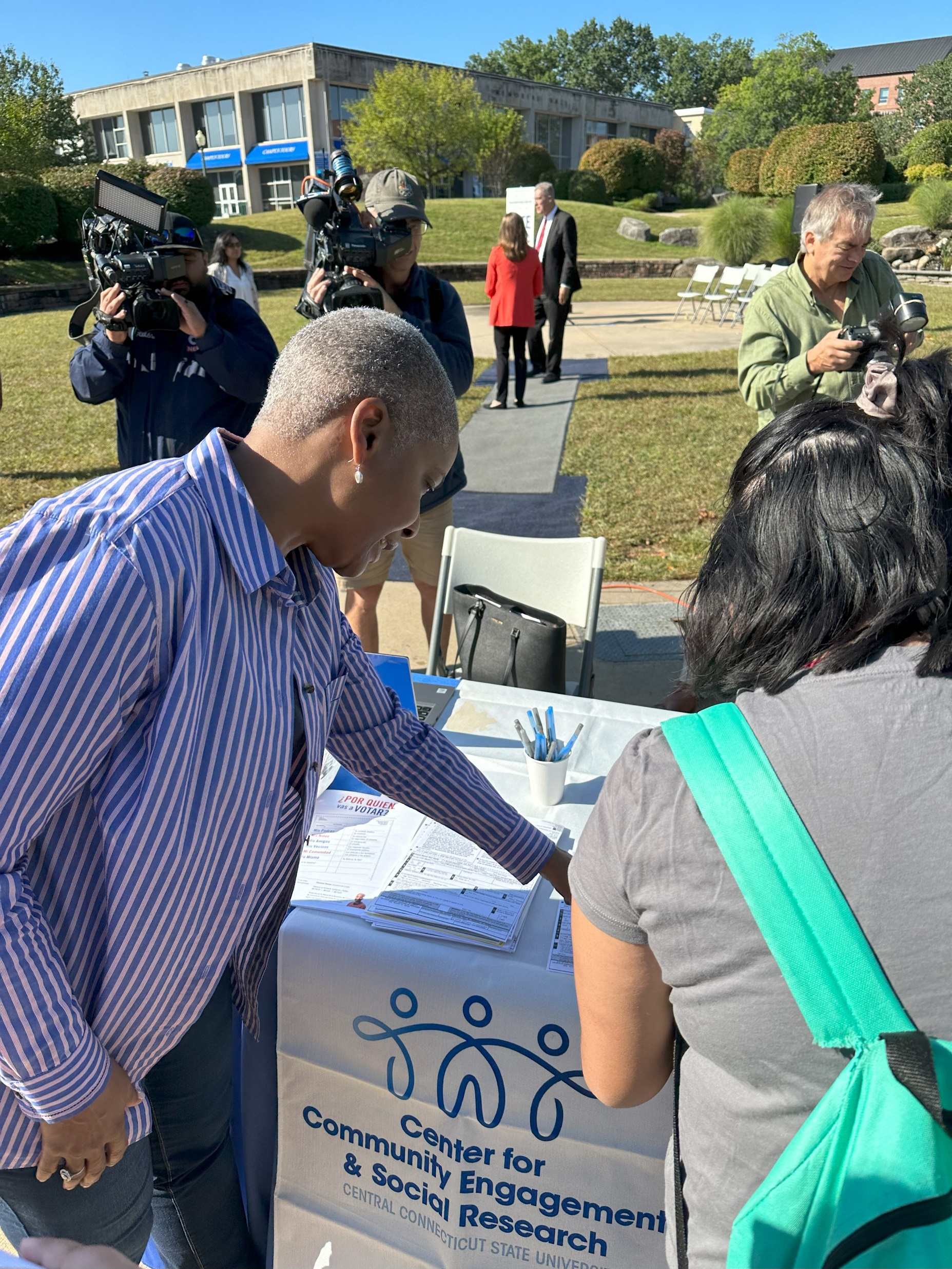 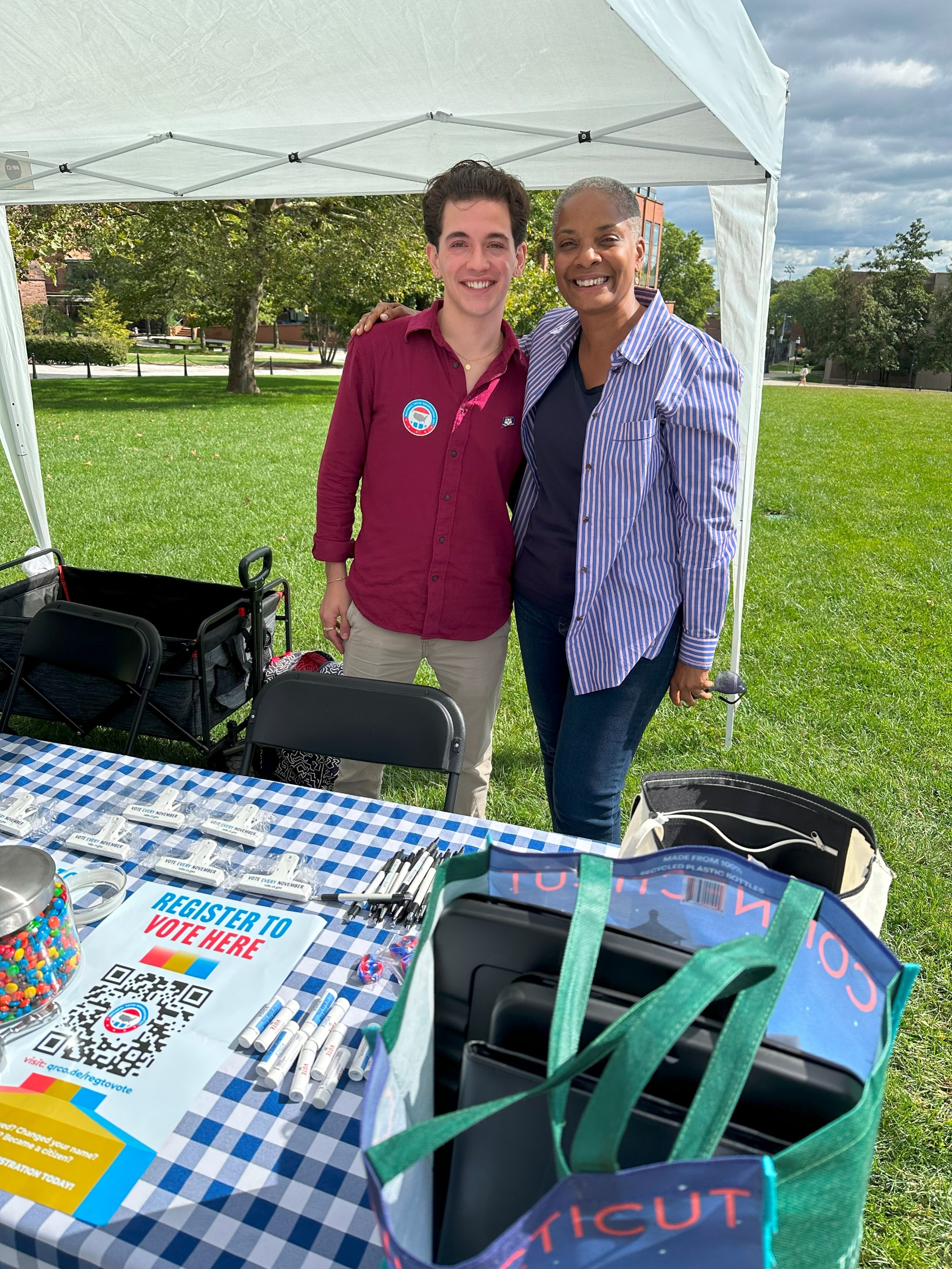 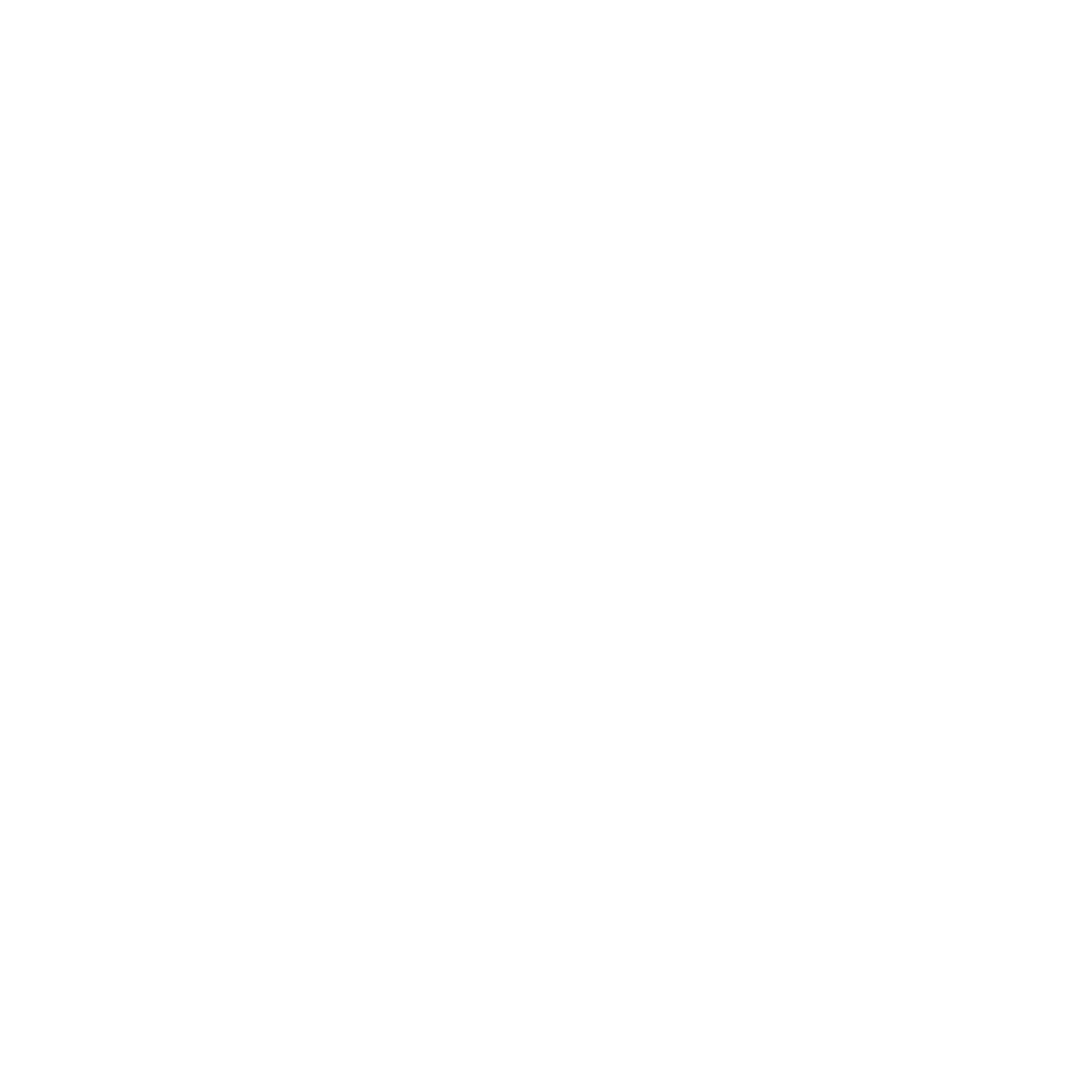 20 College and University Campuses Across the State

College 101 Handout

Message to Register, Vote, and Engage

Encouragement to #voteLOCAL
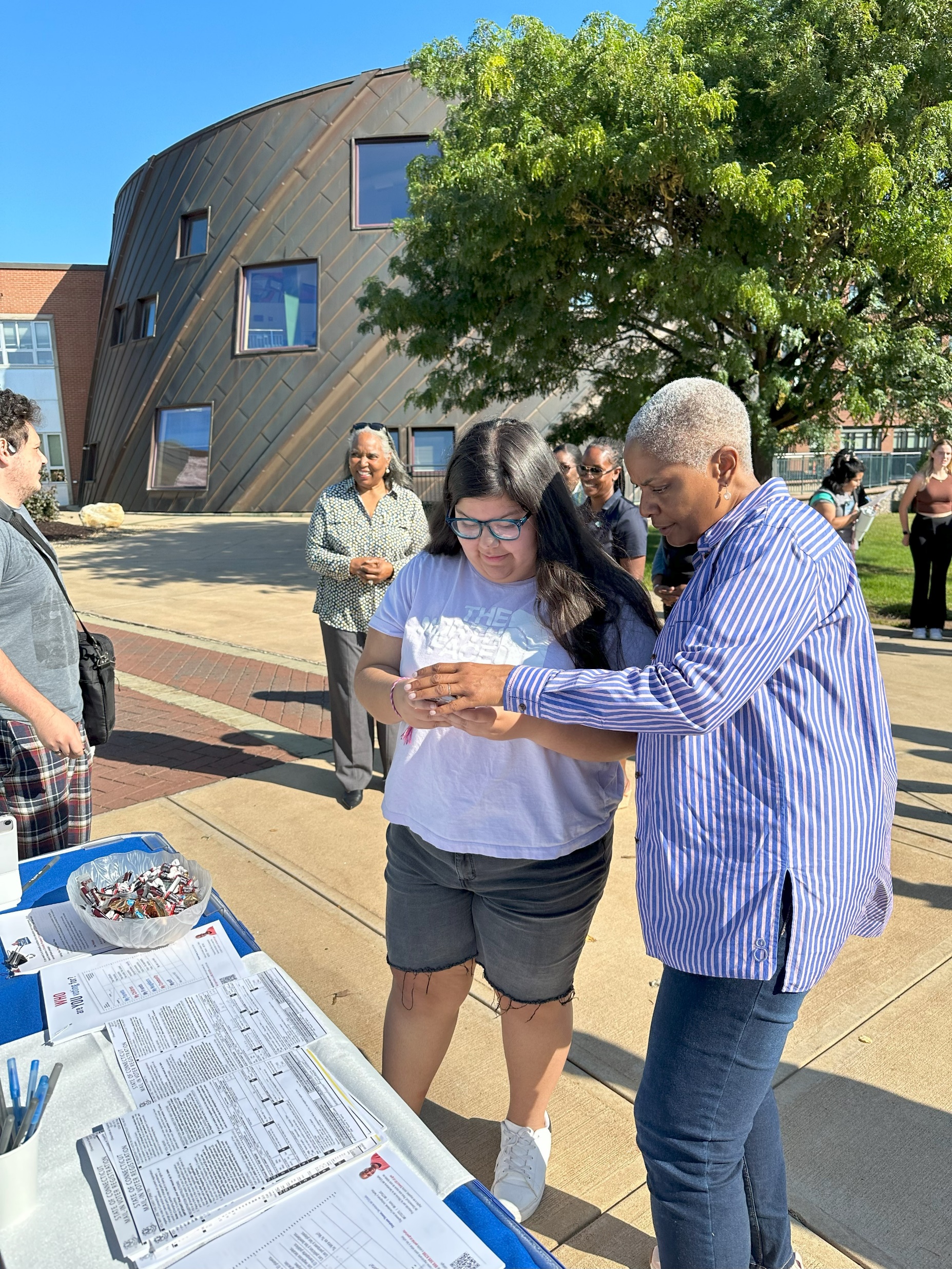 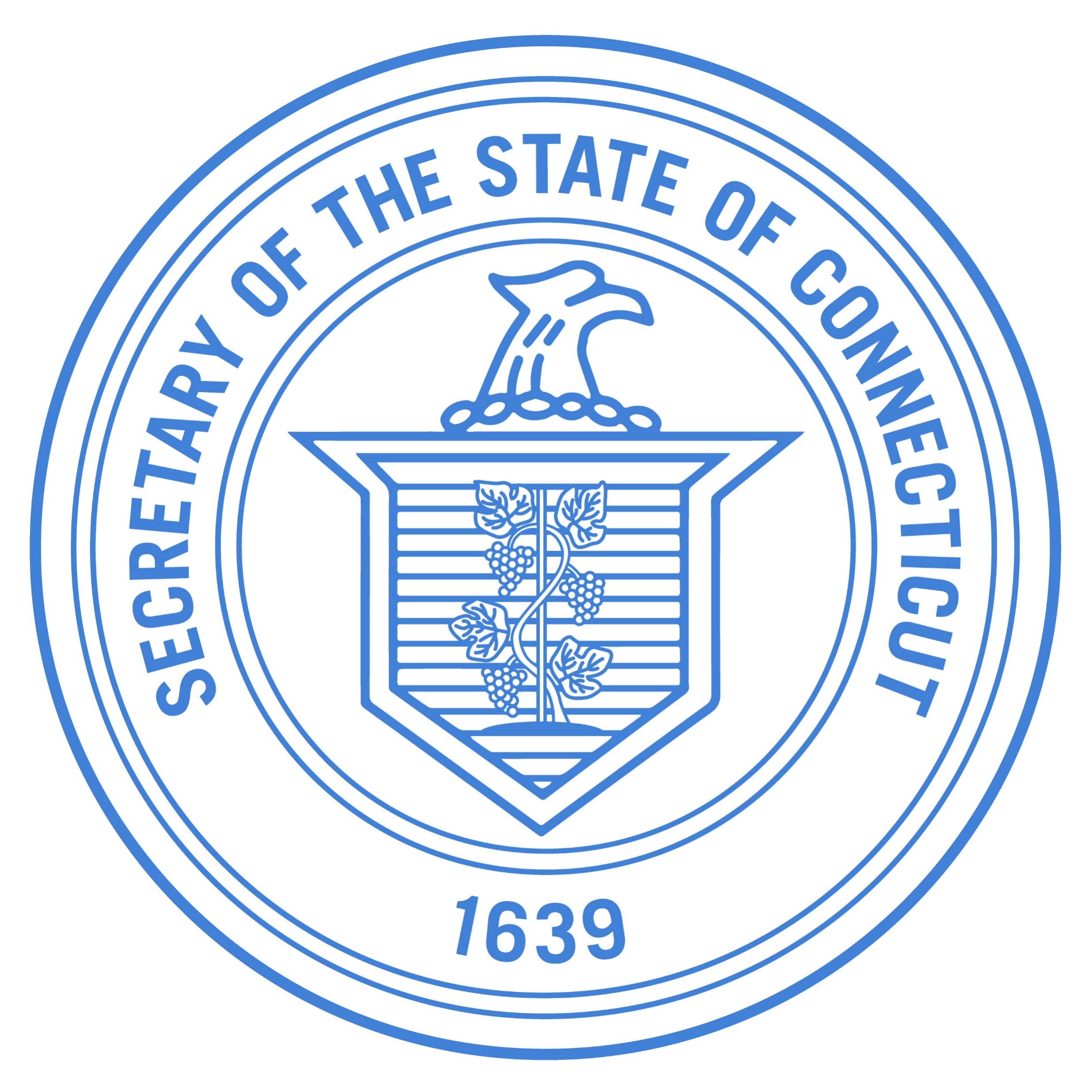 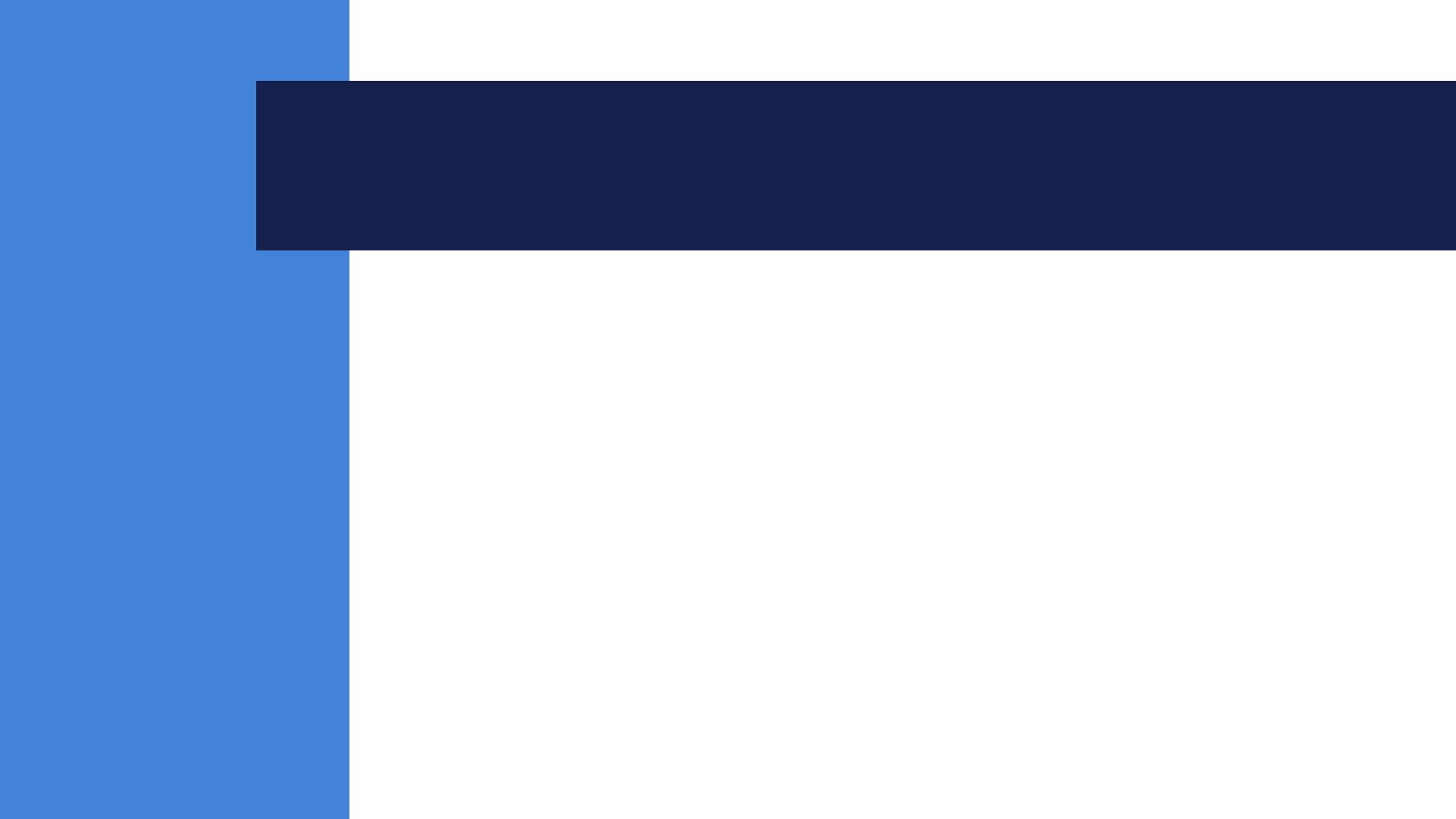 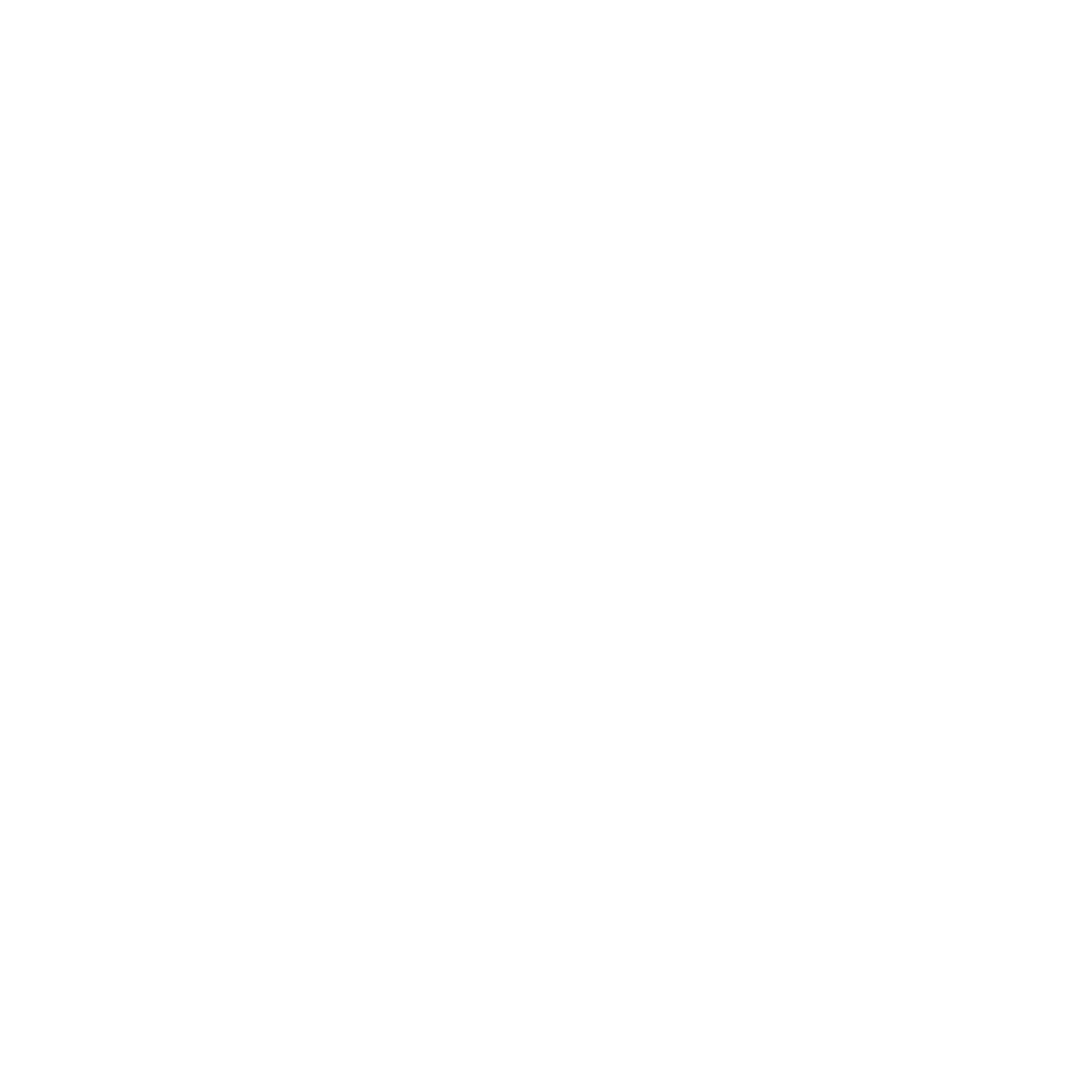 2023 Primary Elections
26 Primary Elections

4 Recounts

3 Malfunctioning Tabulators

WE DID IT! THANK YOU!!
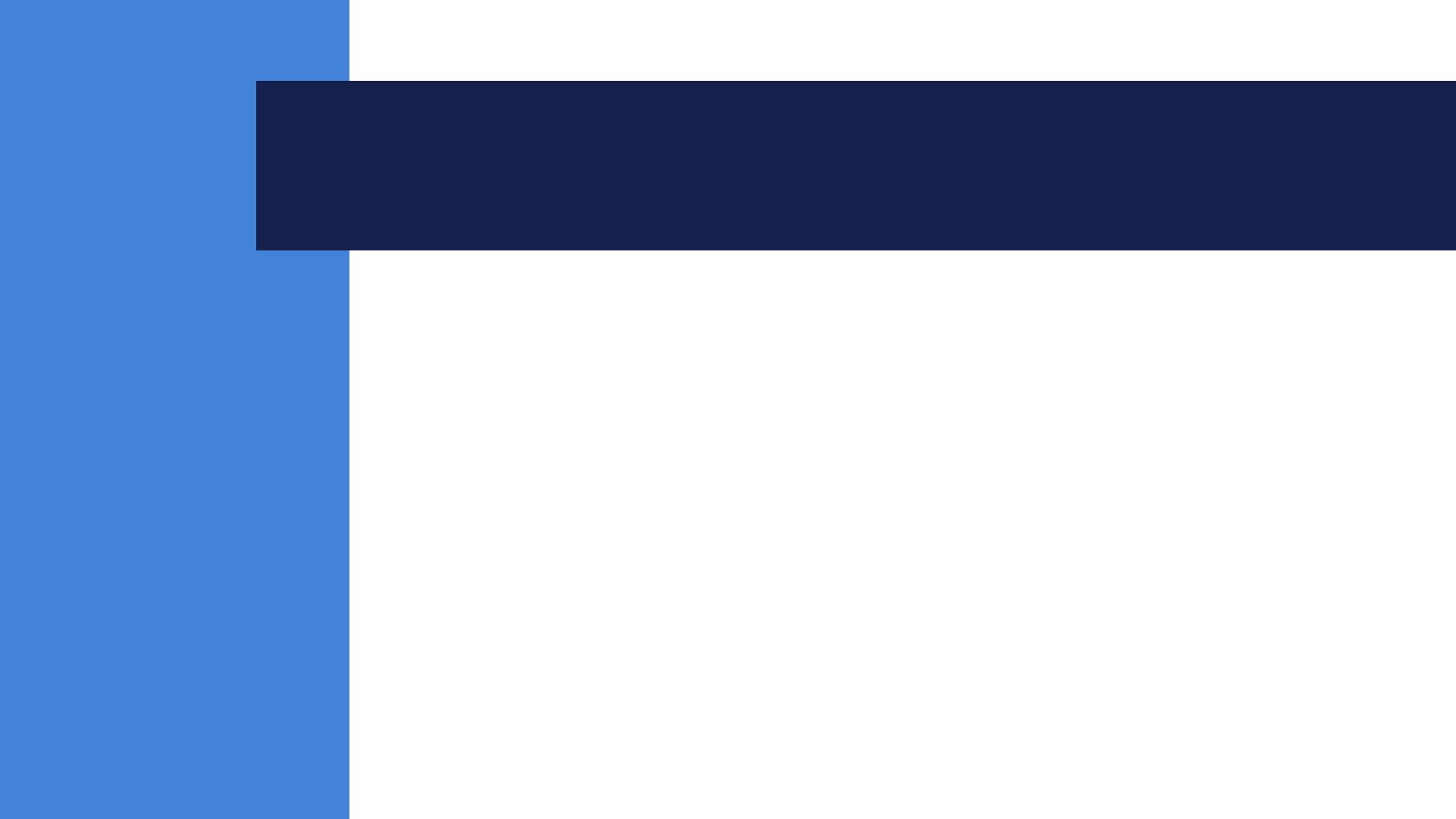 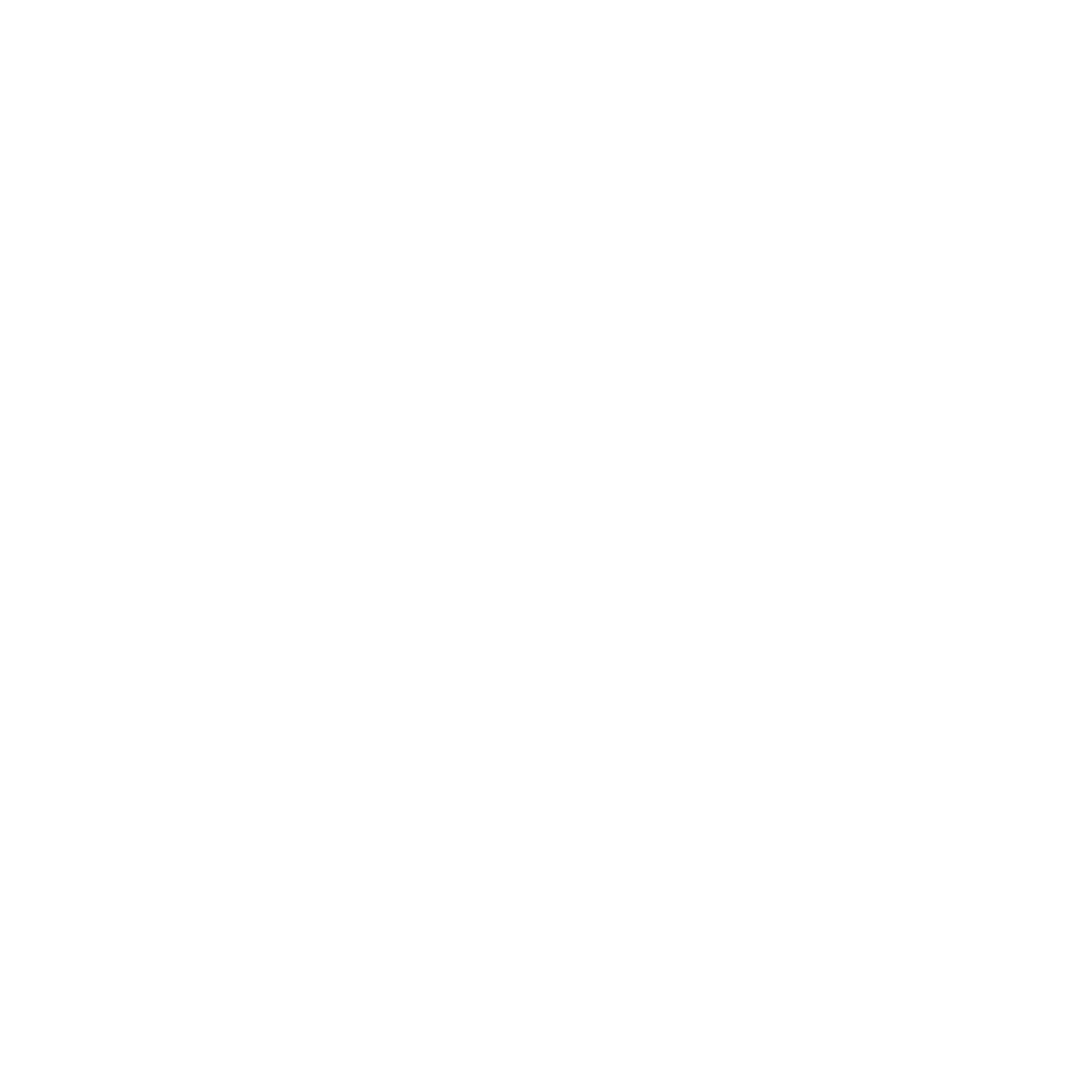 SOTS Updates
New Director of Elections! 

Old and New CVRS/EMS

Requests for Early Voting Resources

Bonding Request for Tabulators

September 26th Special Session
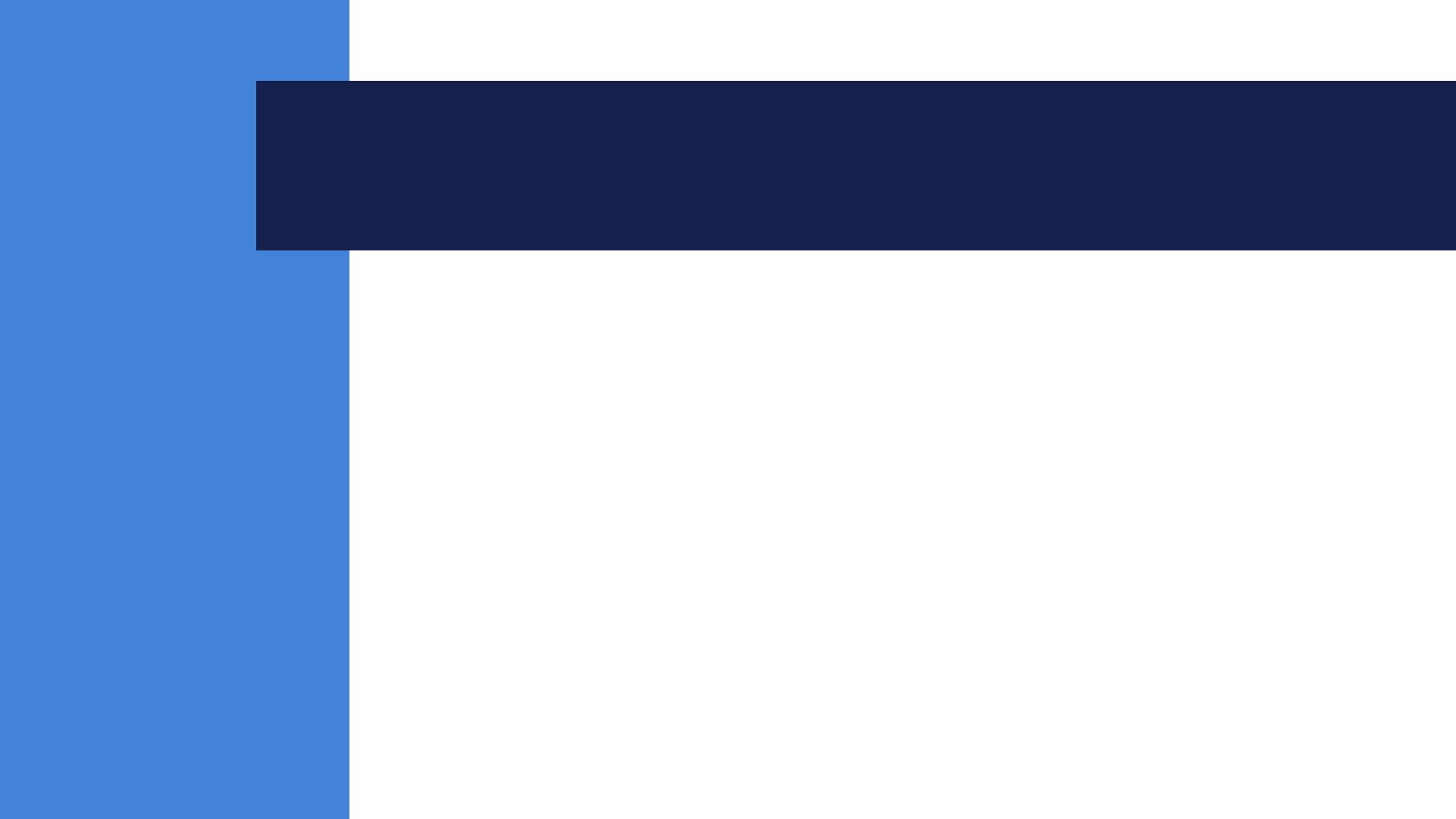 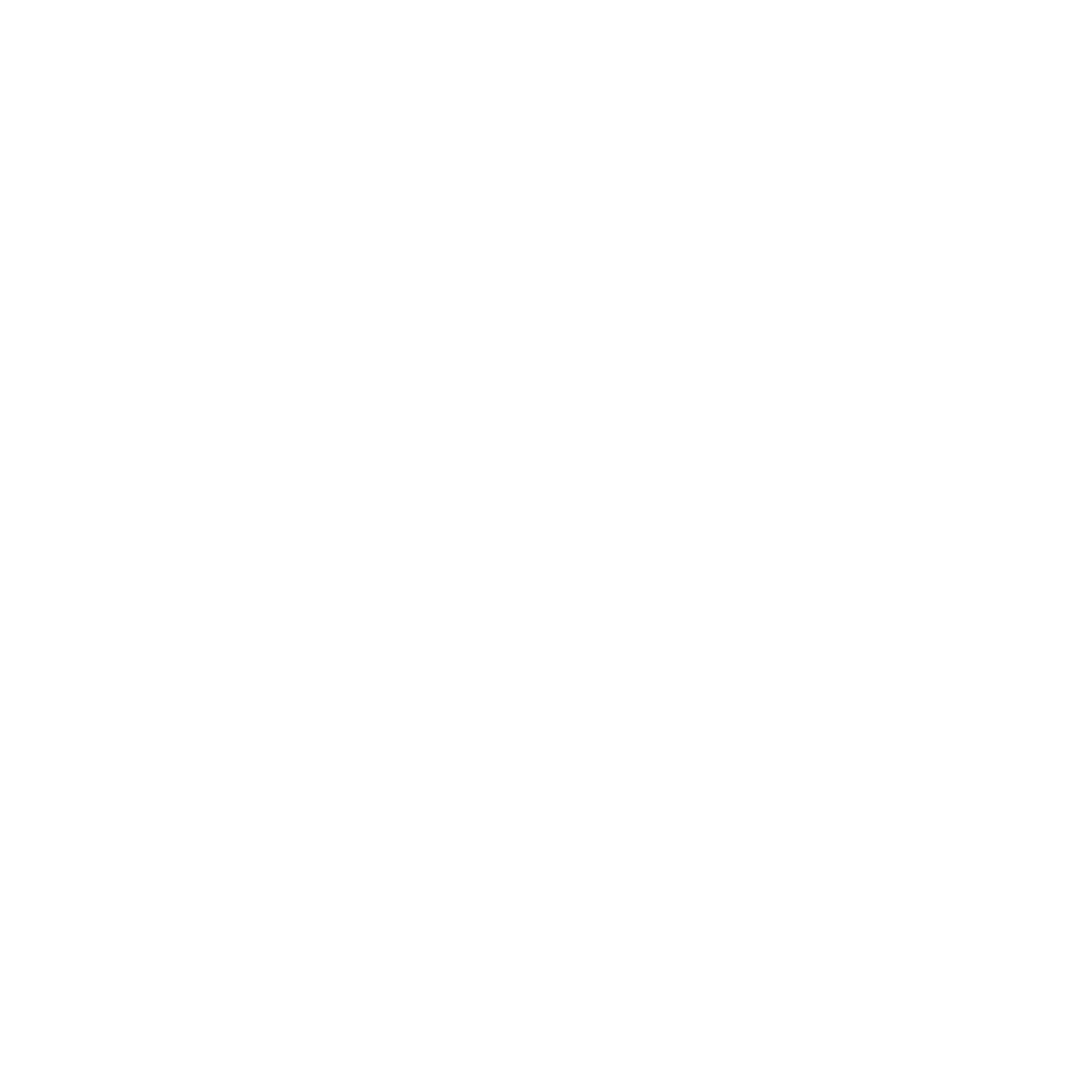 Preparing for 2024
Nonpartisan Approach

Breaking Down Silos

Training

Planning

Practice Builds Muscle Memory
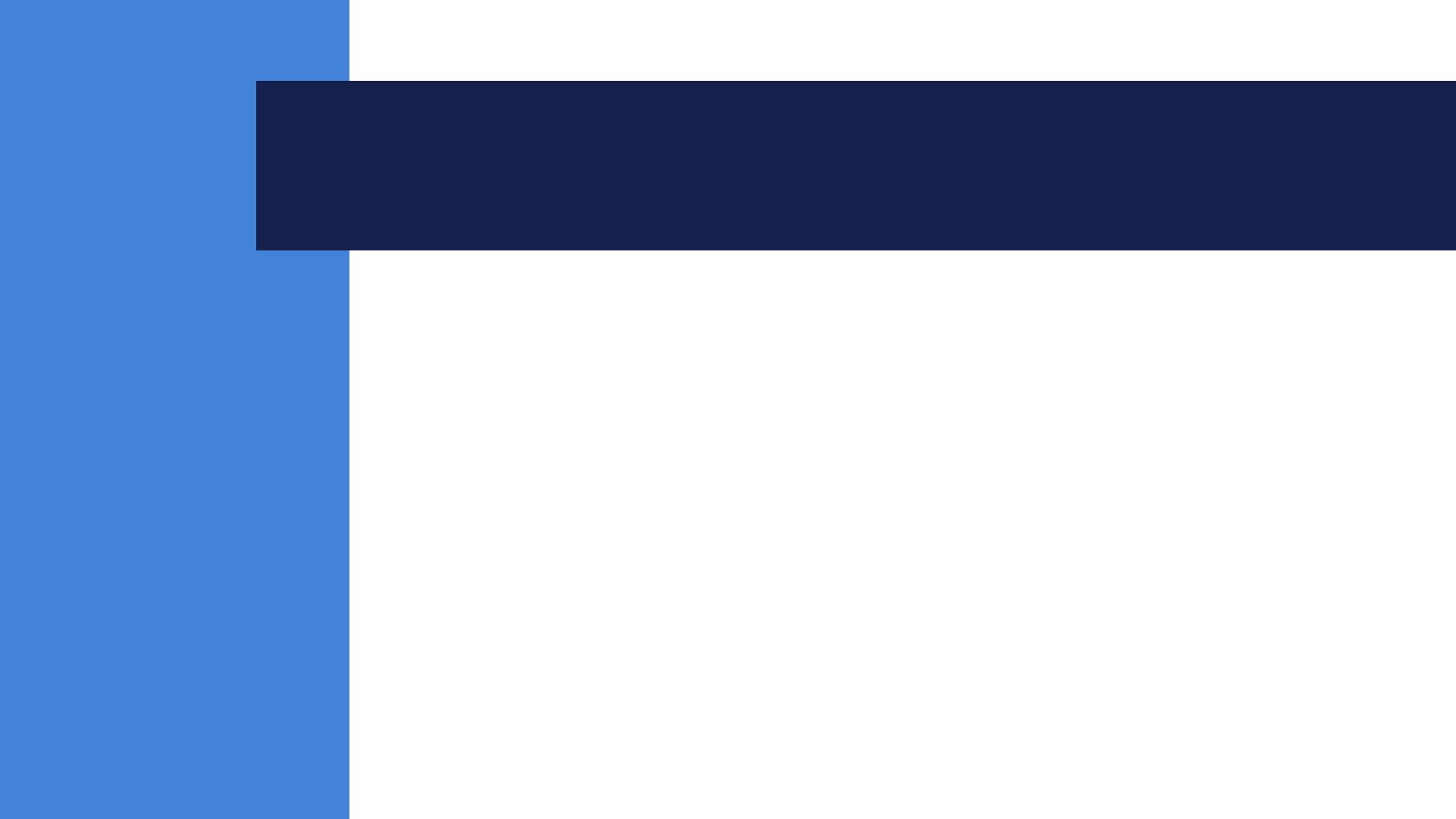 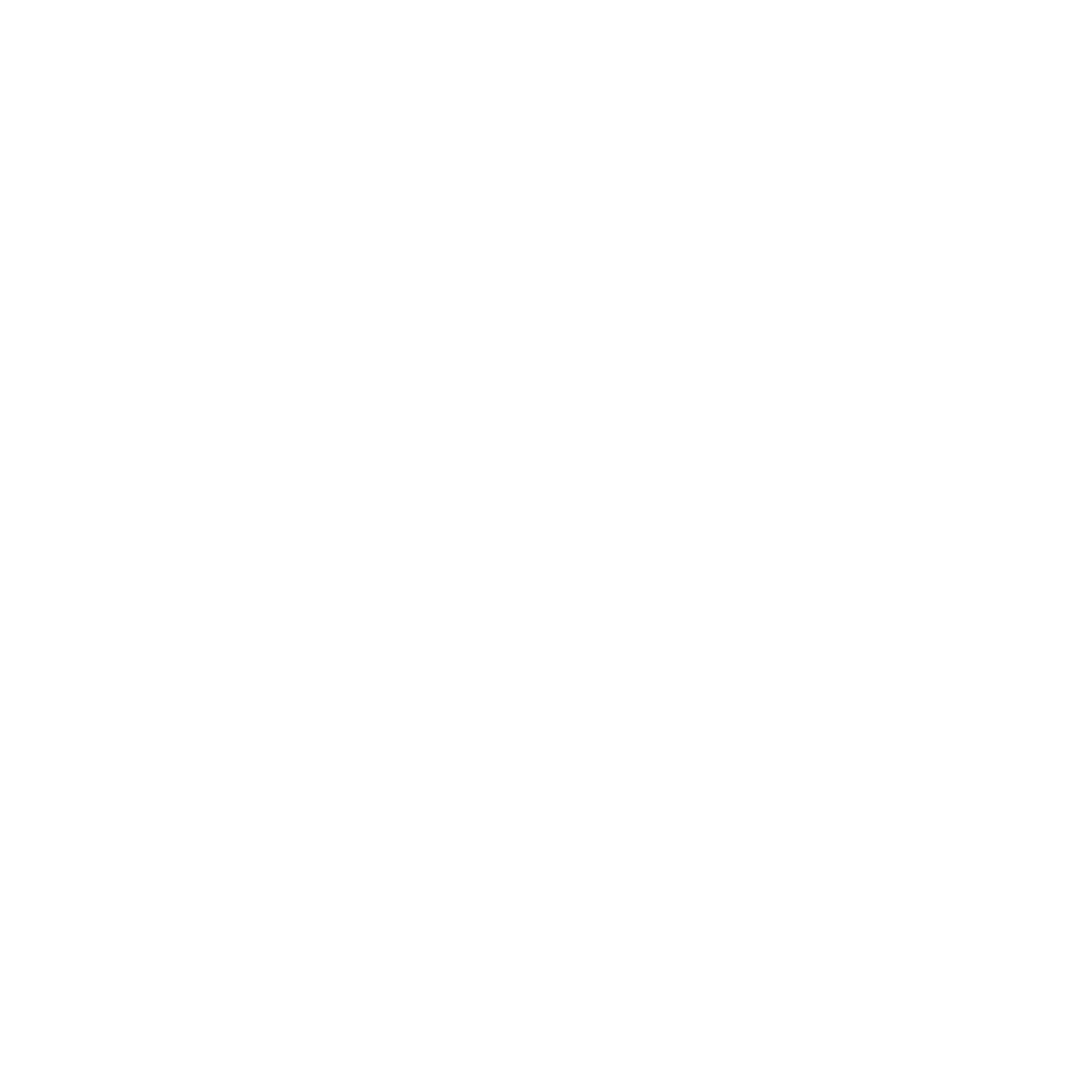 WE CAN DO IT!!!
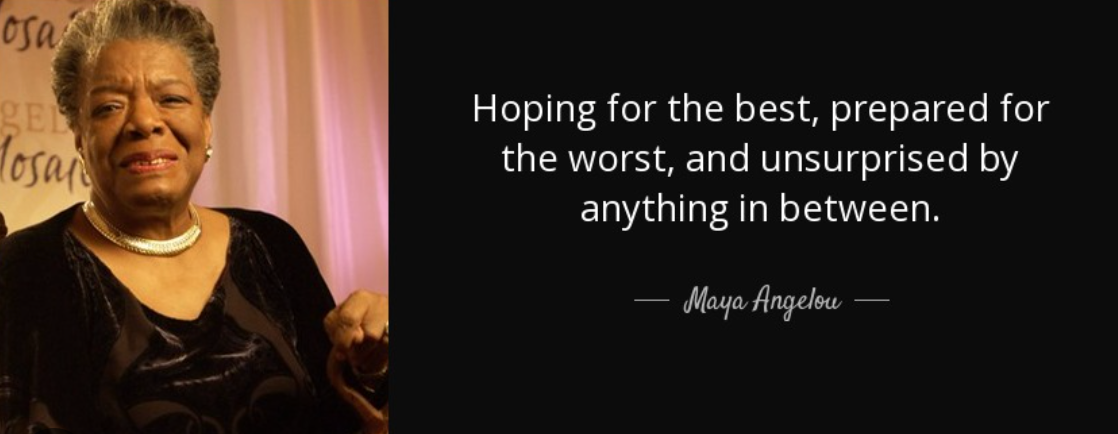 Sign Up to Host
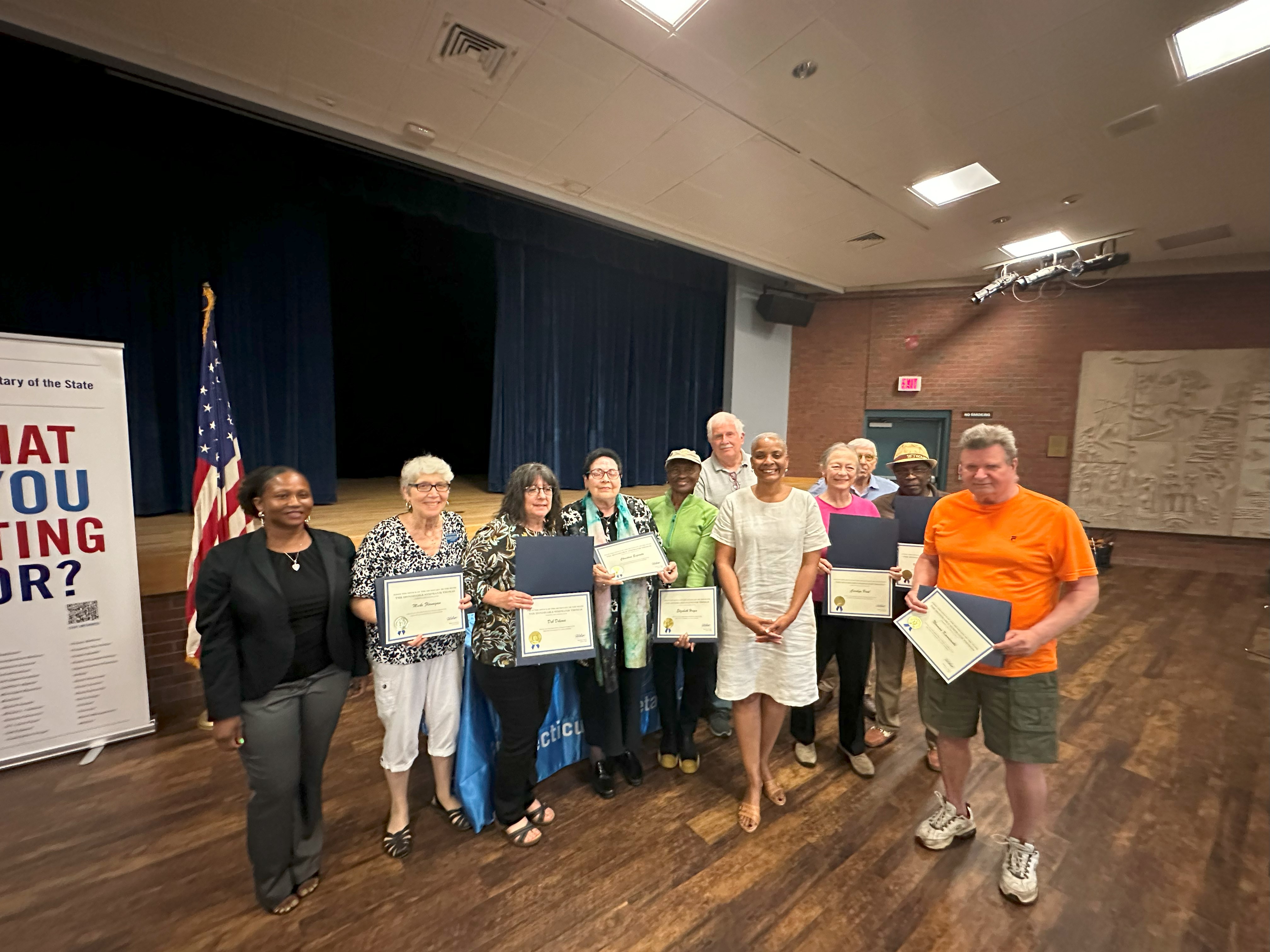 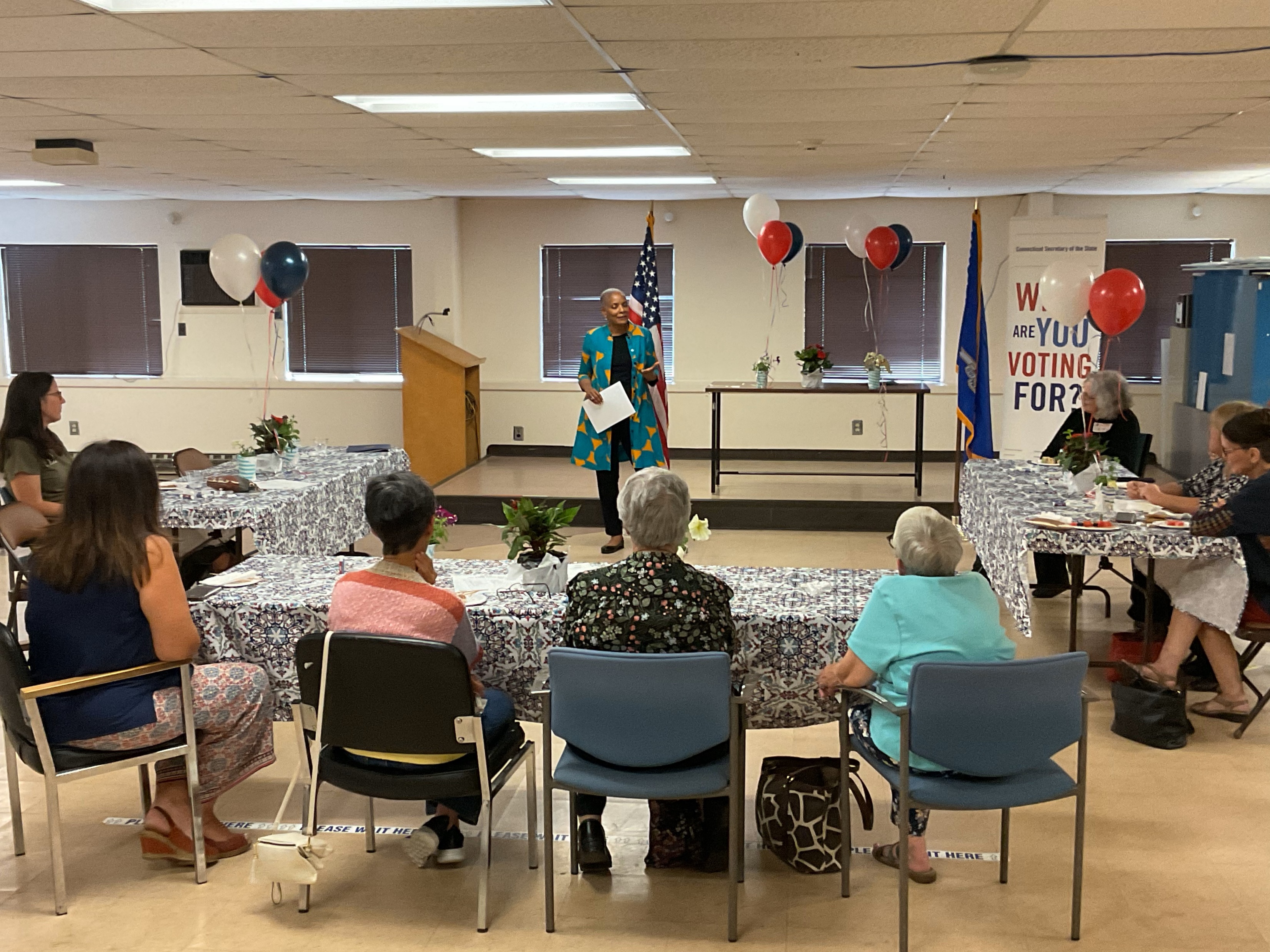 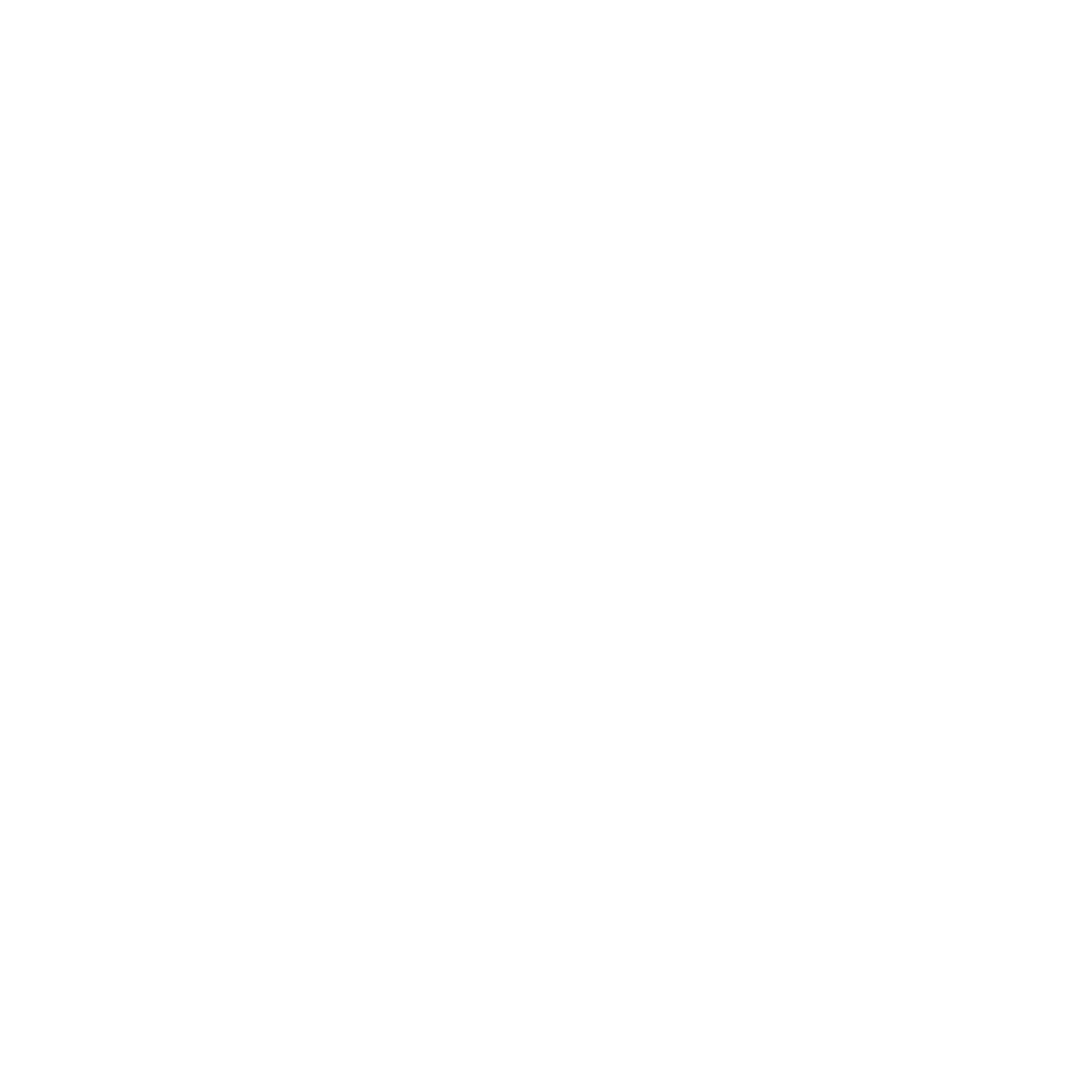 a Poll Worker 
Appreciation Event!
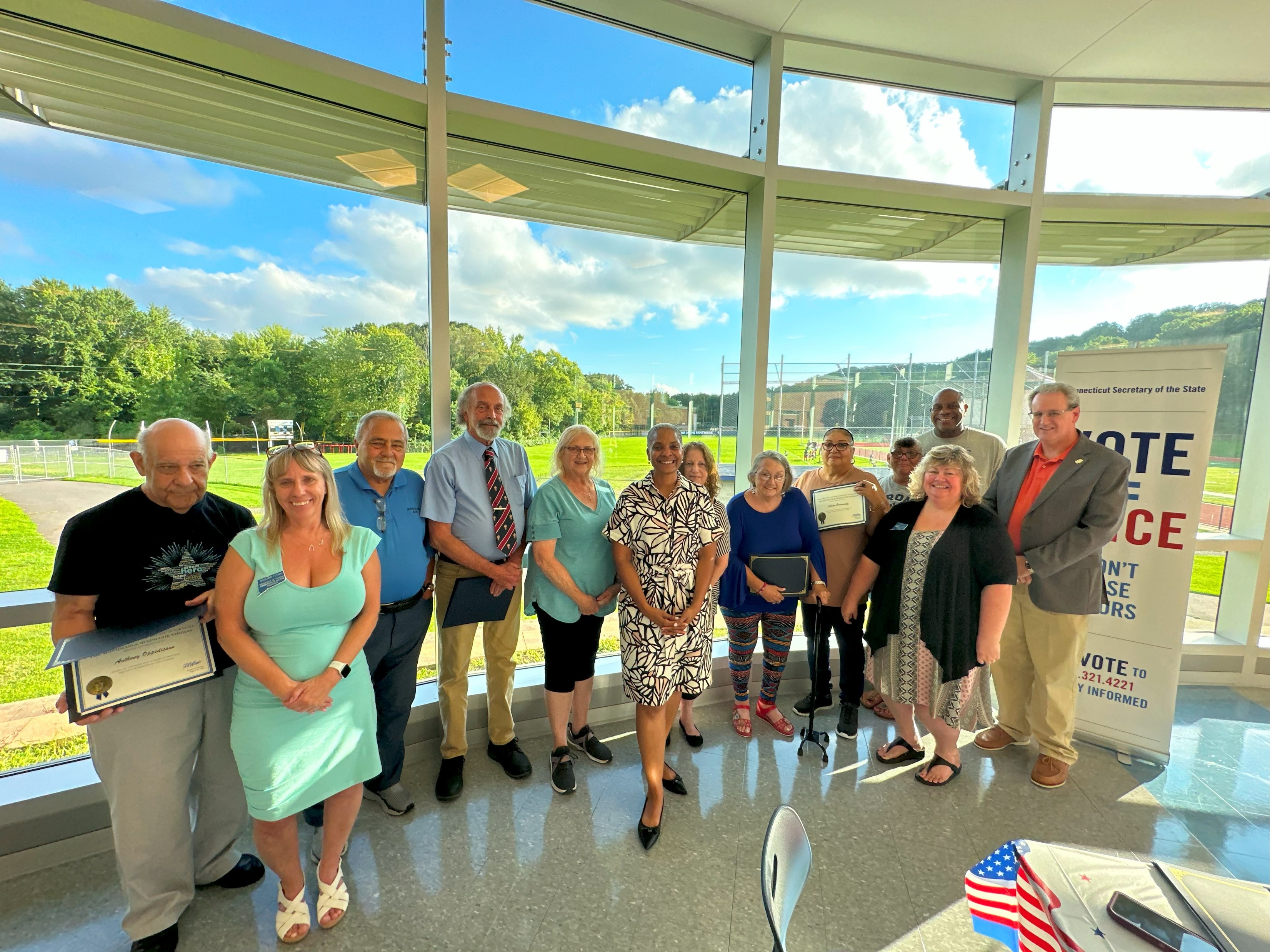 Email us at:
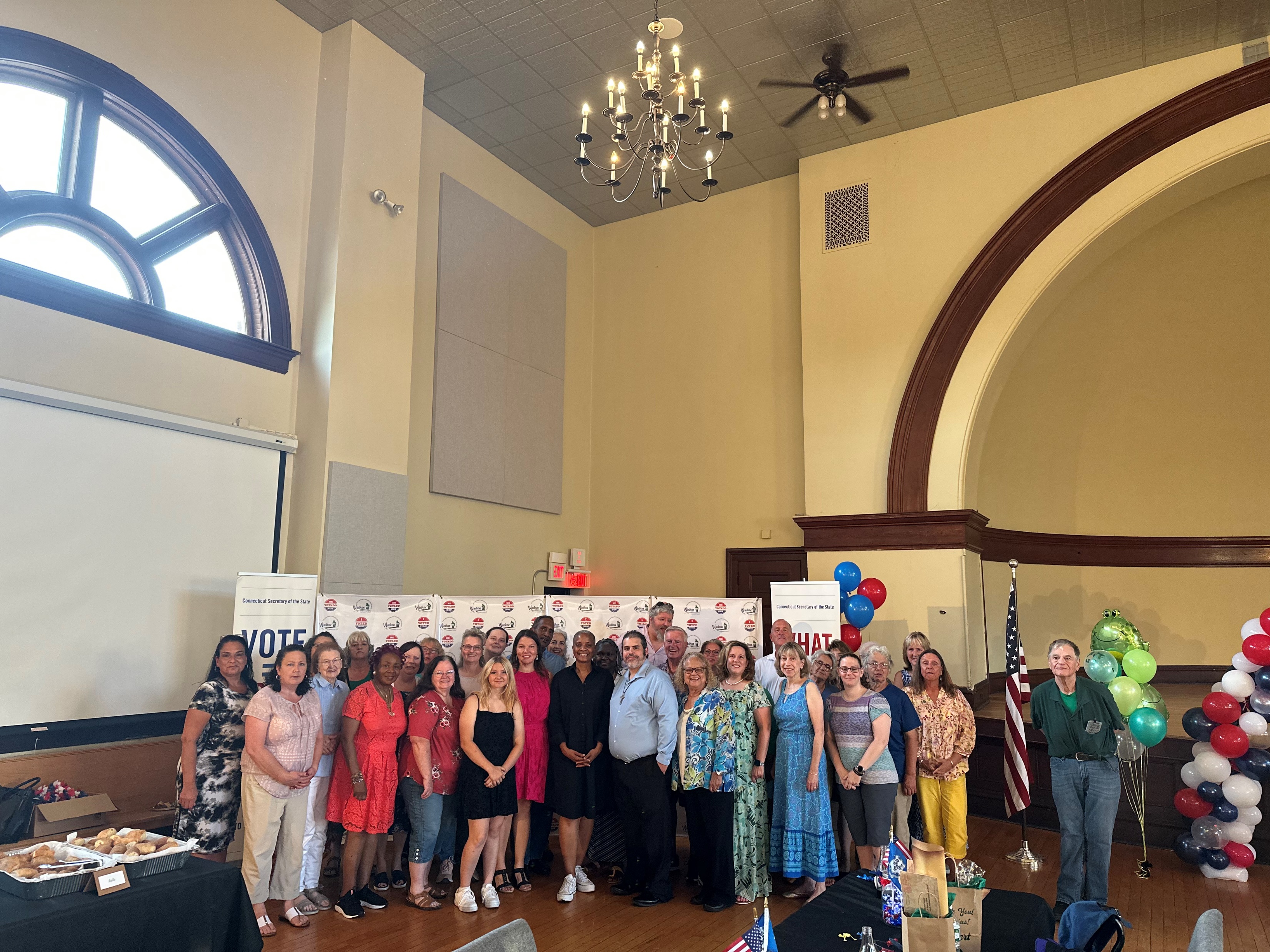 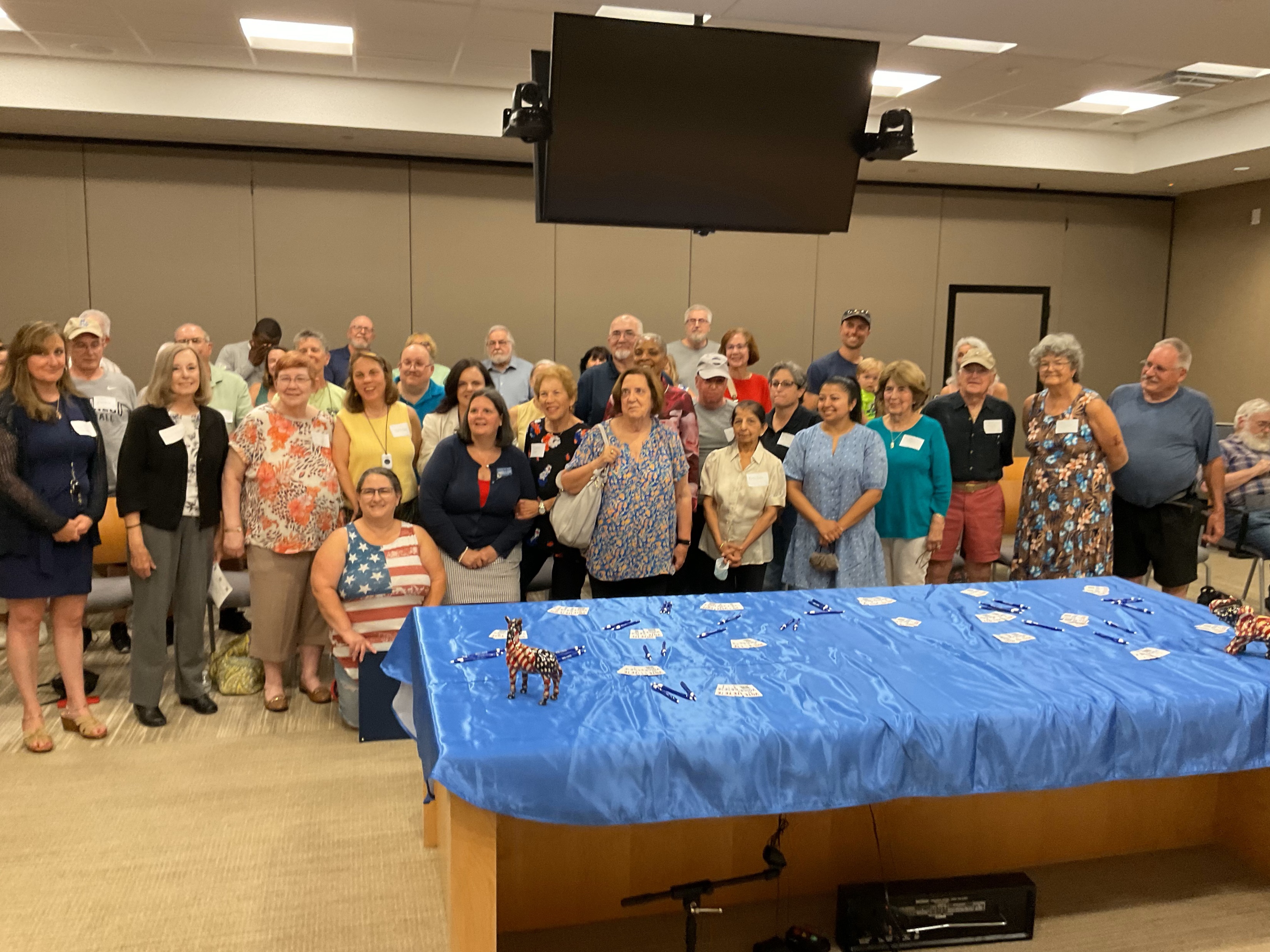 sots-events@ct.gov
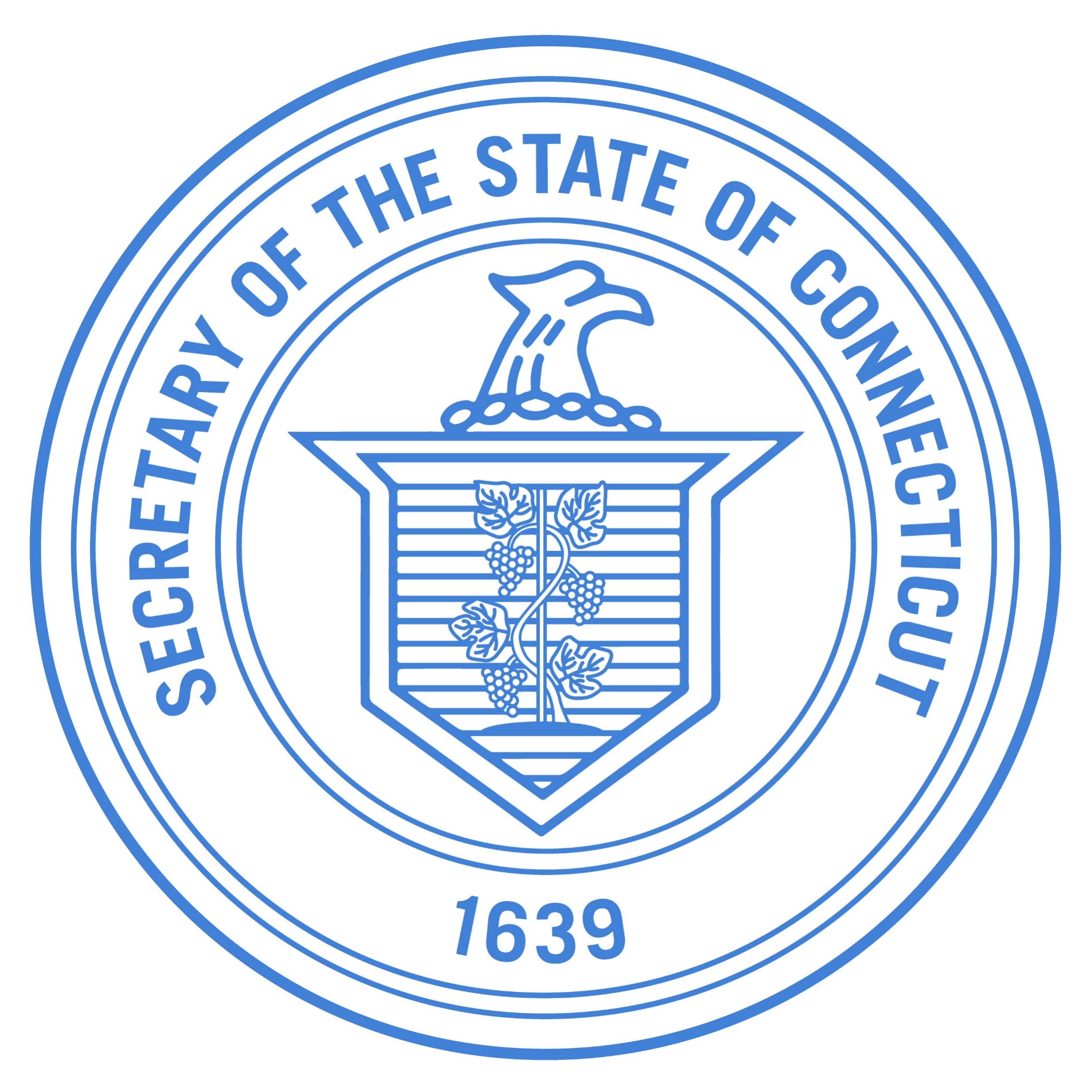 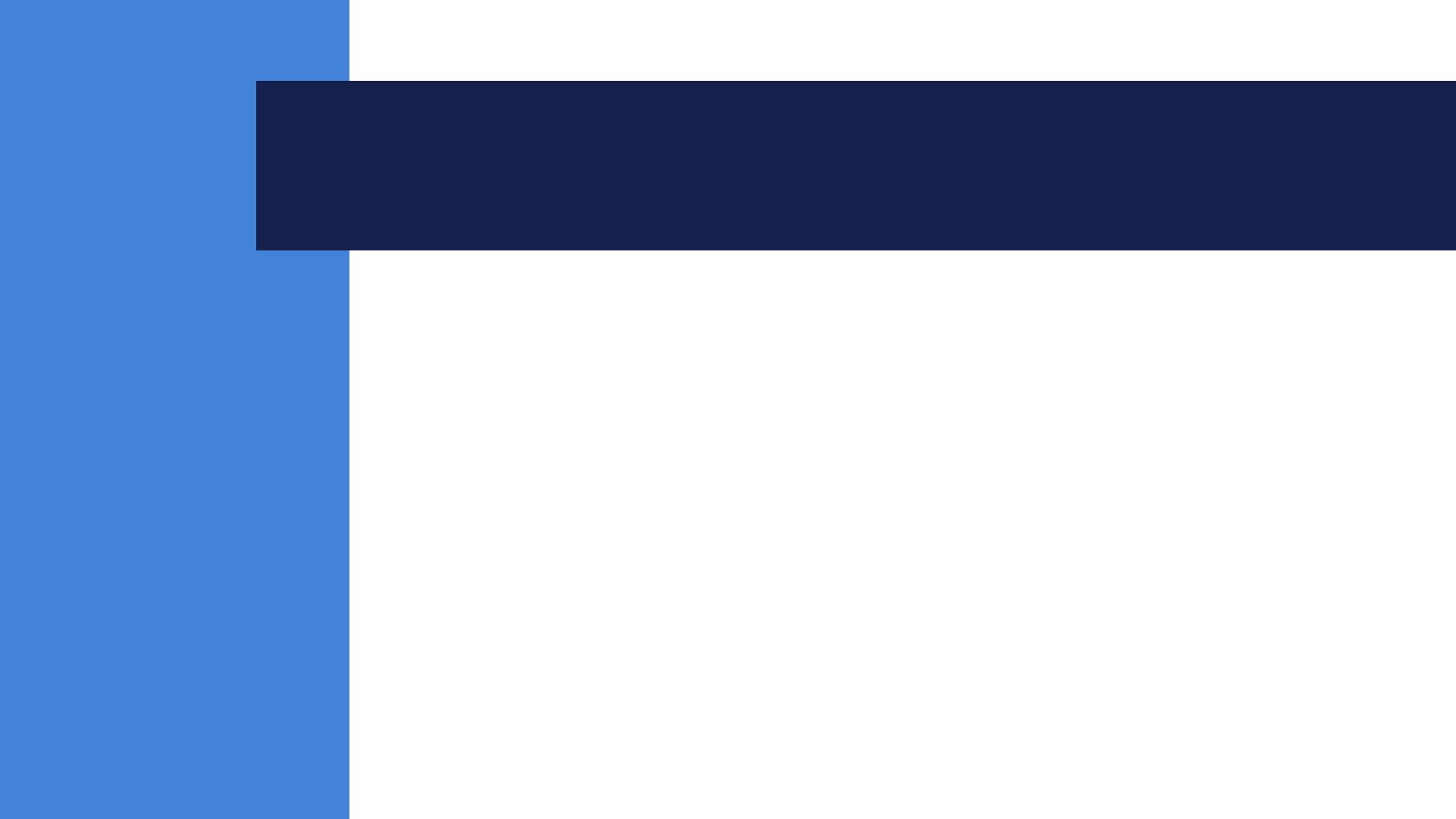 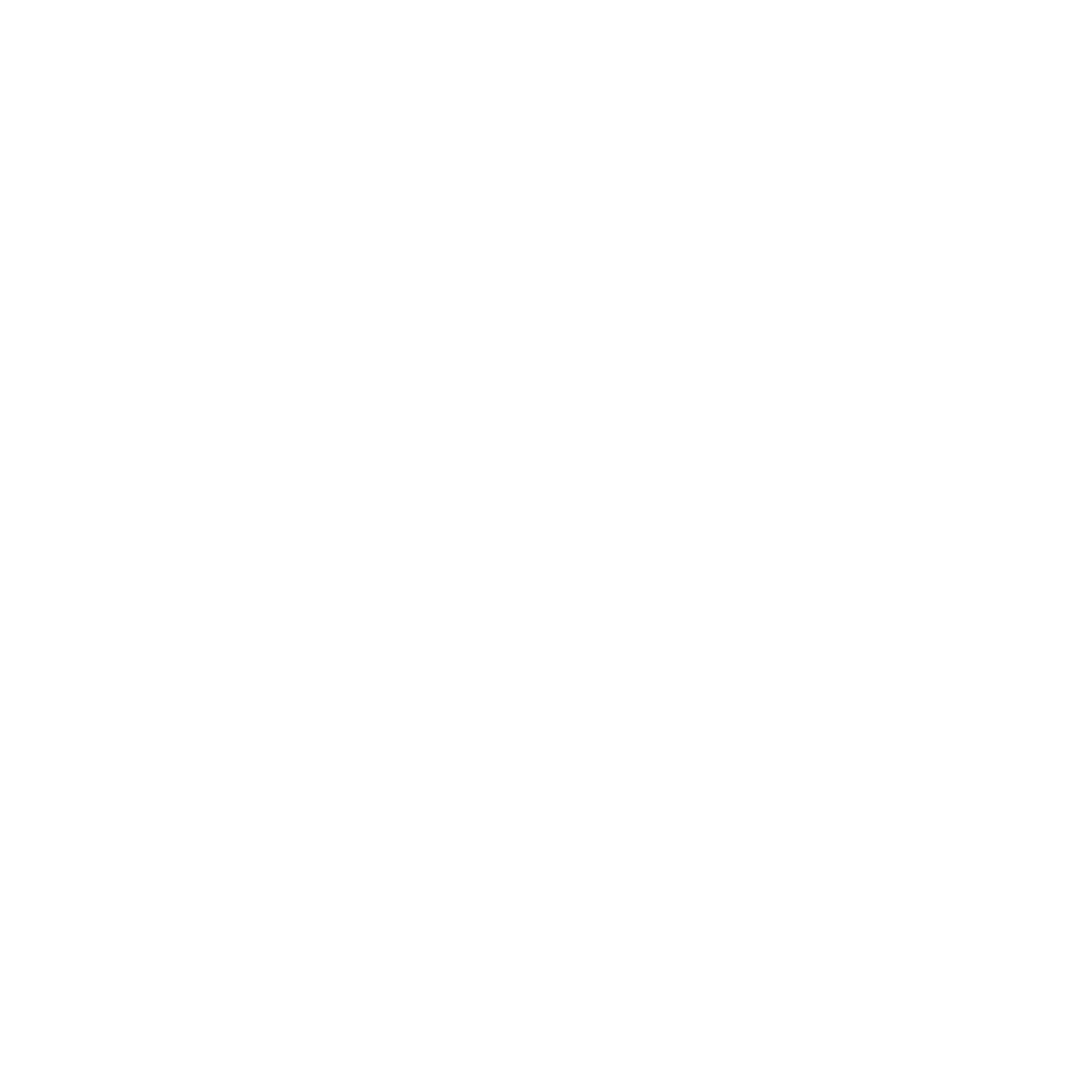 Comprehensive Survey
49 Towns Returned!

Make Educated Guesses

Do Your Best; We Aren’t Holding You to It

DUE SEPTEMBER 25TH